SENJ KROZ MATEMATIČKE NAOČALE
PROJEKT UČENIKA PRVOG RAZREDA GIMNAZIJE 
ŠKOLSKE 2016./2017. GODINE
Rijeka,3.lipnja 2020.                         ŽSV nastavnika matematike u gimnazijama PGŽ i LSŽ                         Ljiljana Vucelić, prof.mentor
Kako je sve krenulo?
Kako potaknuti učenike na razmišljanje da svijet oko sebe promatraju drukčijim očima?
Na koji način u njima probuditi istraživački duh?
Što učiniti da im često neomiljen predmet postane drag ili bar jedan od dražih?
Što učiniti da, uz i kroz, matematiku uče i nešto drugo kao na primjer povijest i likovnu umjetnost?
Rijeka,3.lipnja 2020.                         ŽSV nastavnika matematike u gimnazijama PGŽ i LSŽ                         Ljiljana Vucelić, prof.mentor
KRUŽNICA, KRUG I PRAVILNI POLIGONI
Na kraju školske godine, kada su učenici već umorni i kad im koncentracija opada, a obveze rastu, tema KRUŽNICA, KRUG I PRAVILNI POLIGONI, može se odraditi tako da izazove njihovo zanimanje i maksimalni angažman.
Jednostavan zadatak iz zadaće postao je naš mali projekt.
Rijeka,3.lipnja 2020.                         ŽSV nastavnika matematike u gimnazijama PGŽ i LSŽ                         Ljiljana Vucelić, prof.mentor
Zadaća je bila prošetati gradom i fotografirati matematičke likove na fasadama, ulicama, nogostupima, rivi, parku, … odabrati 10 najboljih i poslati mi e-poštom.
Nakon odrađene zadaće svi smo bili zadovoljni. Djeca su bila vani i učila, a ja sam zadaće dobila na uvid puno prije zadanog roka.
Rijeka,3.lipnja 2020.                         ŽSV nastavnika matematike u gimnazijama PGŽ i LSŽ                         Ljiljana Vucelić, prof.mentor
SPONTANA IDEJA O PROJEKTU
Sve fotografije objediniti u jednu zanimljivu priču i napraviti malu knjižicu.
Zajedno smo sortirali i odabrali najbolje fotografije, napravili koncept knjižice i odlučili se za pet podnaslova
Trokut
Pravokutnik i kvadrat
Trapez
Mnogokuti
Krug
Rijeka,3.lipnja 2020.                         ŽSV nastavnika matematike u gimnazijama PGŽ i LSŽ                         Ljiljana Vucelić, prof.mentor
Svaki je lik opisan u nekoliko redaka, skica i matematičkih formula, a svaka je fotografija popraćena povijesnom crticom.
Sve je objedinjeno u jedan dokument i presloženo u format brošure.
Najveći problem nam je bio u moru dobrih prijedloga za naslov odabrati najzanimljiviji i najupečatljiviji.
Rijeka,3.lipnja 2020.                         ŽSV nastavnika matematike u gimnazijama PGŽ i LSŽ                         Ljiljana Vucelić, prof.mentor
Senj je osim po buri, poznat i po tome što je među najsunčanijim gradovima u Hrvatskoj pa se shodno tome nametnuo naslov:
           SENJ KROZ MATEMATIČKE NAOČALE

U nastavku vam donosim nekoliko fotografija brošure.
Rijeka,3.lipnja 2020.                         ŽSV nastavnika matematike u gimnazijama PGŽ i LSŽ                         Ljiljana Vucelić, prof.mentor
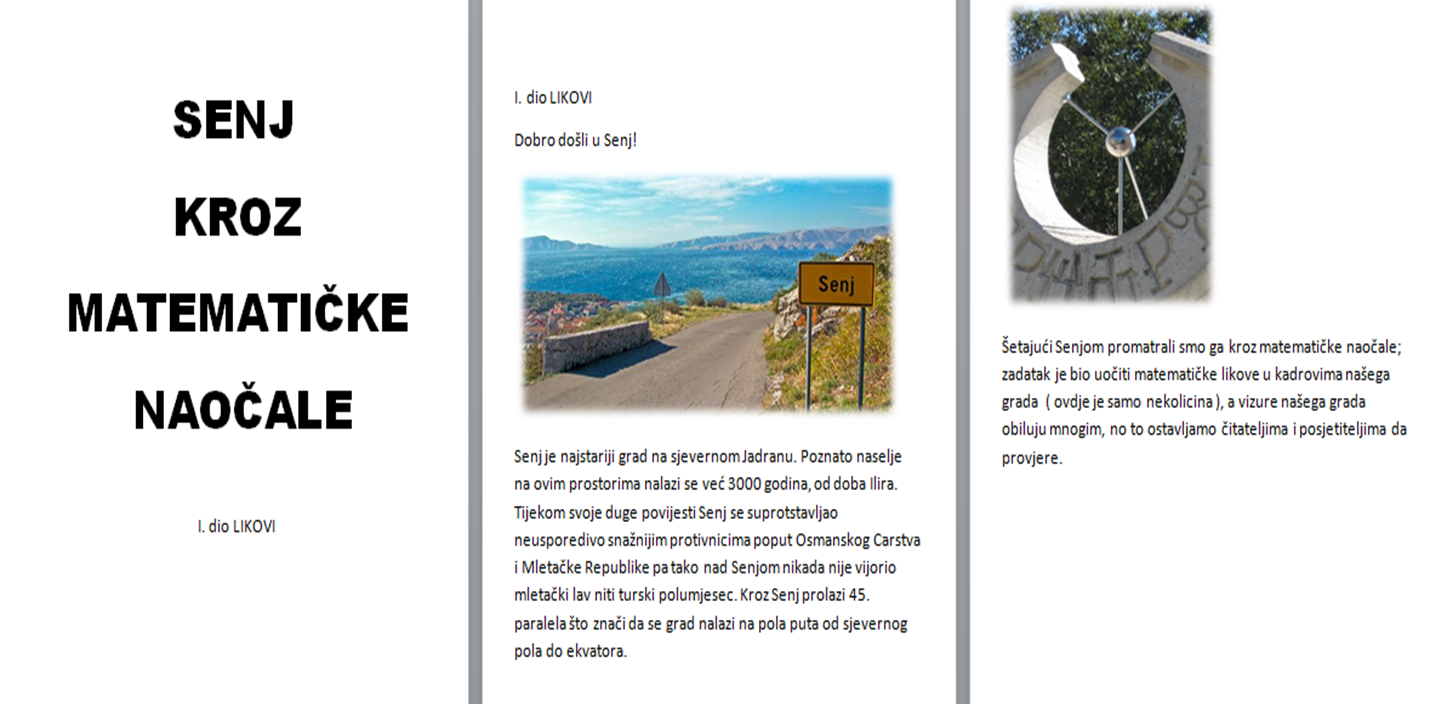 Rijeka,3.lipnja 2020.                         ŽSV nastavnika matematike u gimnazijama PGŽ i LSŽ                         Ljiljana Vucelić, prof.mentor
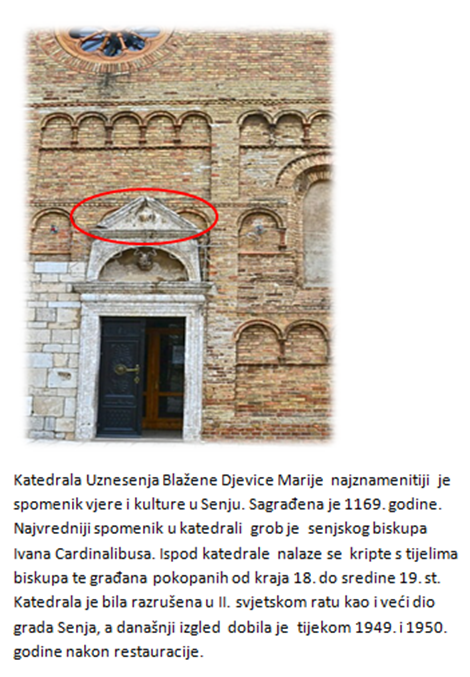 Rijeka,3.lipnja 2020.                         ŽSV nastavnika matematike u gimnazijama PGŽ i LSŽ                         Ljiljana Vucelić, prof.mentor
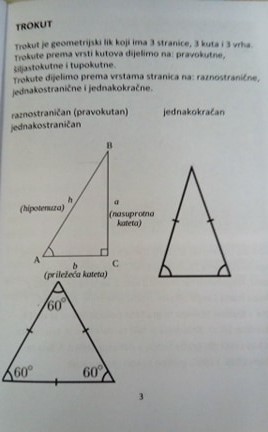 Rijeka,3.lipnja 2020.                         ŽSV nastavnika matematike u gimnazijama PGŽ i LSŽ                         Ljiljana Vucelić, prof.mentor
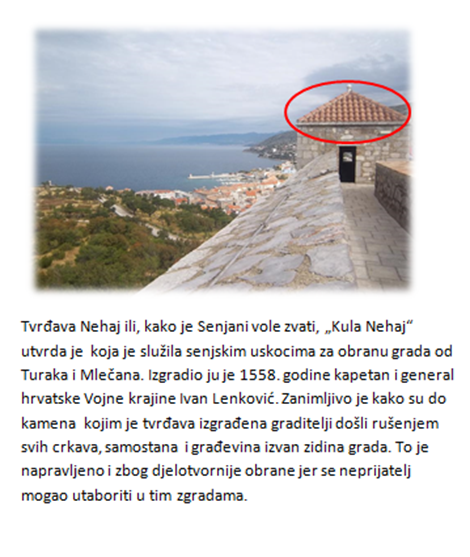 Rijeka,3.lipnja 2020.                         ŽSV nastavnika matematike u gimnazijama PGŽ i LSŽ                         Ljiljana Vucelić, prof.mentor
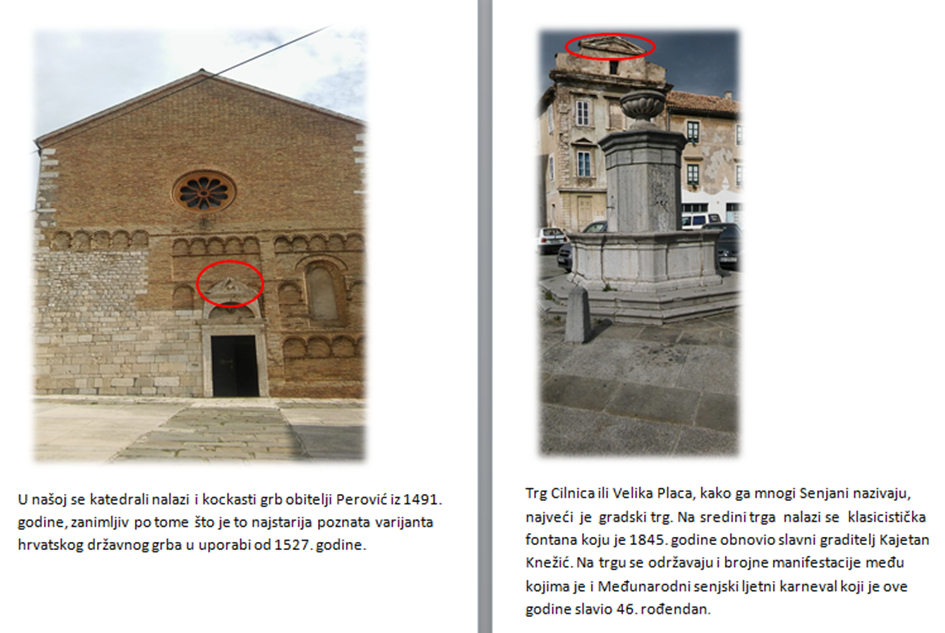 Rijeka,3.lipnja 2020.                         ŽSV nastavnika matematike u gimnazijama PGŽ i LSŽ                         Ljiljana Vucelić, prof.mentor
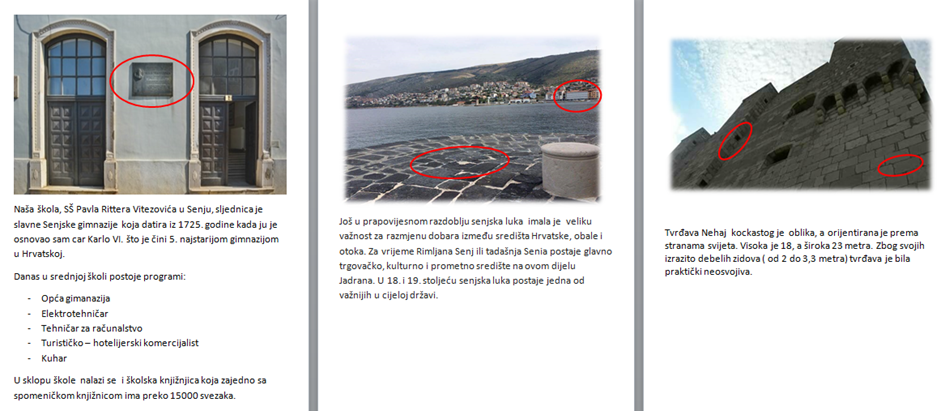 Rijeka,3.lipnja 2020.                         ŽSV nastavnika matematike u gimnazijama PGŽ i LSŽ                         Ljiljana Vucelić, prof.mentor
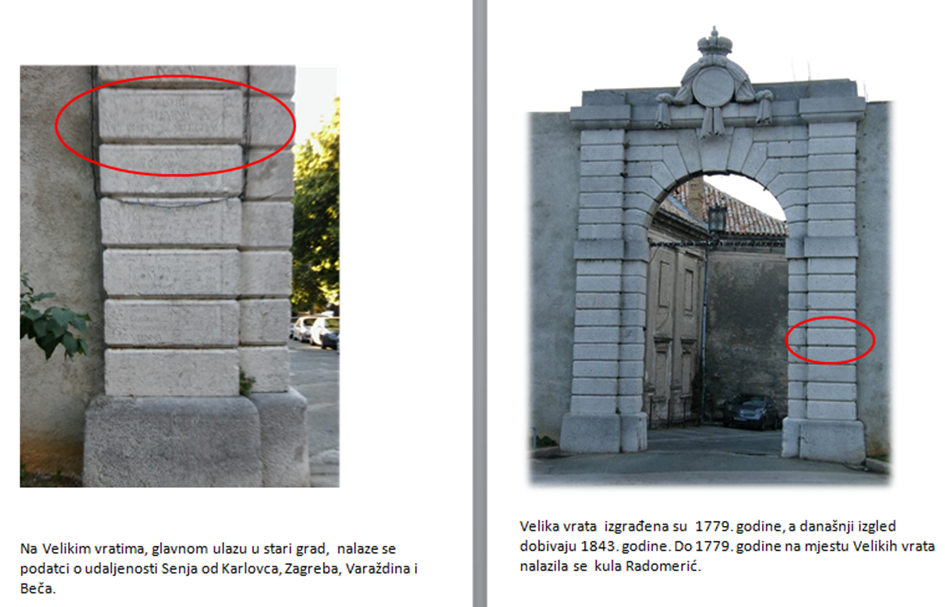 Rijeka,3.lipnja 2020.                         ŽSV nastavnika matematike u gimnazijama PGŽ i LSŽ                         Ljiljana Vucelić, prof.mentor
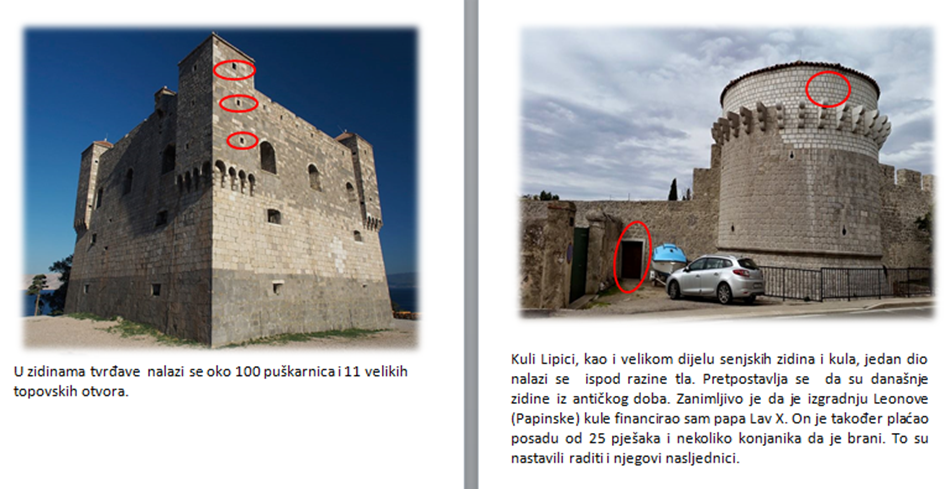 Rijeka,3.lipnja 2020.                         ŽSV nastavnika matematike u gimnazijama PGŽ i LSŽ                         Ljiljana Vucelić, prof.mentor
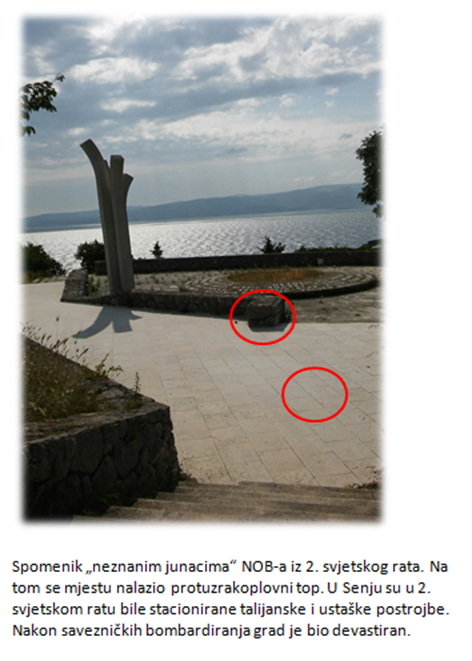 Rijeka,3.lipnja 2020.                         ŽSV nastavnika matematike u gimnazijama PGŽ i LSŽ                         Ljiljana Vucelić, prof.mentor
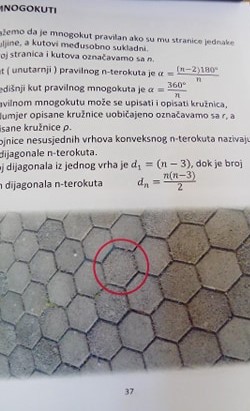 Rijeka,3.lipnja 2020.                         ŽSV nastavnika matematike u gimnazijama PGŽ i LSŽ                         Ljiljana Vucelić, prof.mentor
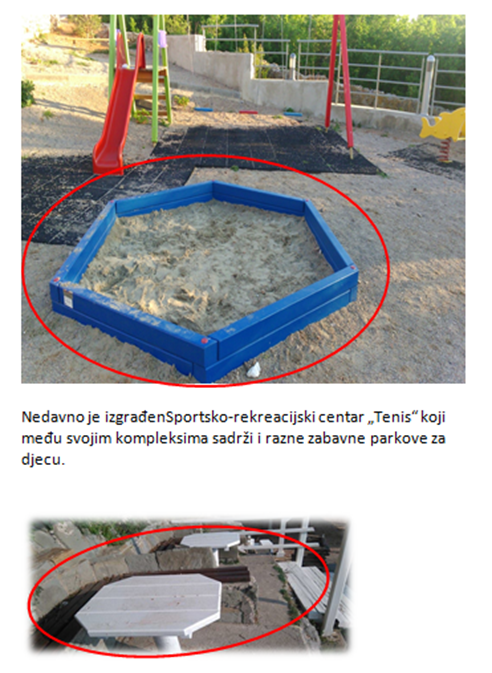 Rijeka,3.lipnja 2020.                         ŽSV nastavnika matematike u gimnazijama PGŽ i LSŽ                         Ljiljana Vucelić, prof.mentor
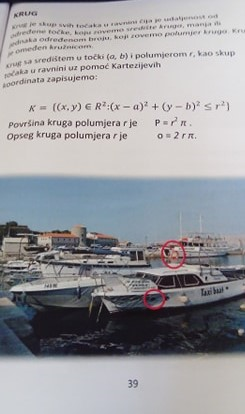 Rijeka,3.lipnja 2020.                         ŽSV nastavnika matematike u gimnazijama PGŽ i LSŽ                         Ljiljana Vucelić, prof.mentor
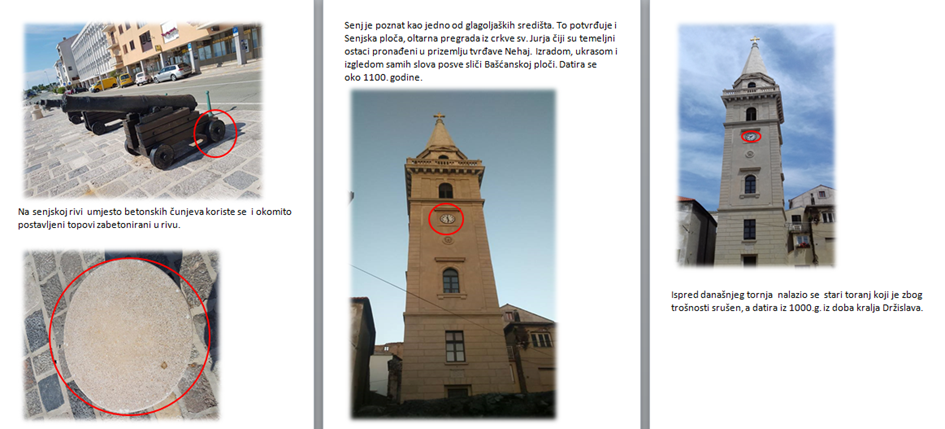 Rijeka,3.lipnja 2020.                         ŽSV nastavnika matematike u gimnazijama PGŽ i LSŽ                         Ljiljana Vucelić, prof.mentor
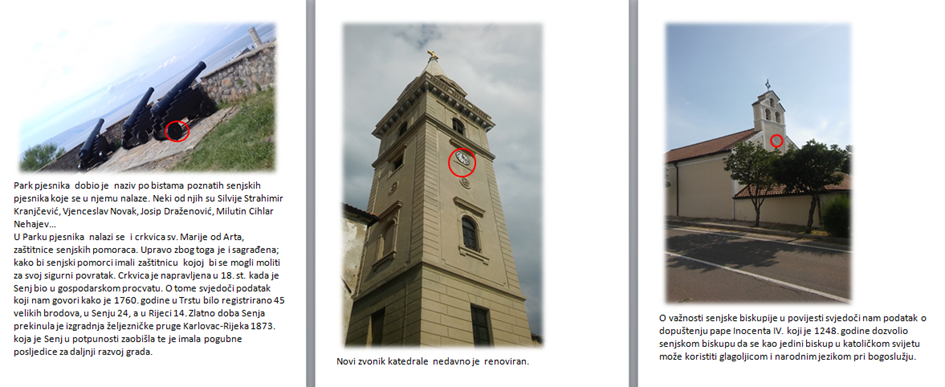 Rijeka,3.lipnja 2020.                         ŽSV nastavnika matematike u gimnazijama PGŽ i LSŽ                         Ljiljana Vucelić, prof.mentor
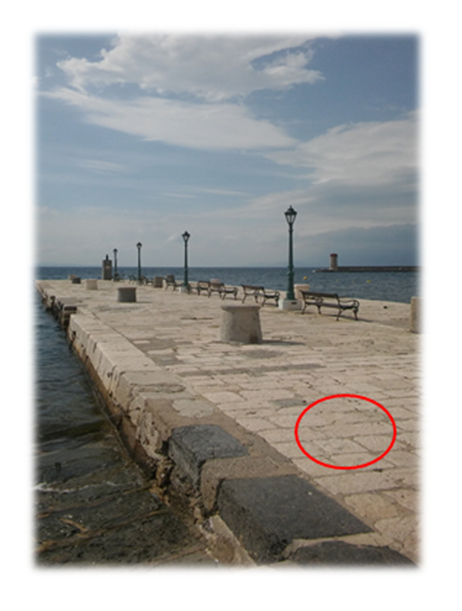 Rijeka,3.lipnja 2020.                         ŽSV nastavnika matematike u gimnazijama PGŽ i LSŽ                         Ljiljana Vucelić, prof.mentor
PLAKAT
Nakon što smo isprintali našu malu brošuru u nekoliko primjeraka, na inicijativu učenika napravljen je i plakat koji je postavljen na pano u školskom hodniku na samom ulazu u učionicu iz matematike i tik do zbornice. 
Tako i učenici koji nisu sudjelovali u projektu ili nisu vidjeli brošuru, kao i svi oni koji prolaze hodnikom , mogu dobiti  informaciju zašto su  tadašnji gimnazijalci 1.a razreda Srednje škole Pavla Rittera Vitezovića u Senju šetali gradom i fotografirali uokolo.
Rijeka,3.lipnja 2020.                         ŽSV nastavnika matematike u gimnazijama PGŽ i LSŽ                         Ljiljana Vucelić, prof.mentor
Rijeka,3.lipnja 2020.                         ŽSV nastavnika matematike u gimnazijama PGŽ i LSŽ                         Ljiljana Vucelić, prof.mentor
Rijeka,3.lipnja 2020.                         ŽSV nastavnika matematike u gimnazijama PGŽ i LSŽ                         Ljiljana Vucelić, prof.mentor
E- INAČICA
Uz pomoć starijih učenika napravljena je i e-inačica koja se može pregledati na poveznici

https://issuu.com/teodominespeter/docs/matematicke_naocale
Rijeka,3.lipnja 2020.                         ŽSV nastavnika matematike u gimnazijama PGŽ i LSŽ                         Ljiljana Vucelić, prof.mentor
PRIJEVODI
Trenutno su u tijeku prijevodi na engleski i njemački jezik, budući su to strani jezici koji se uče u našoj školi.
Doista smo ovim projektom uspjeli objediniti kompetencije učenika iz različitih predmeta . (matematika, hrvatski jezik, informatika, povijest, likovna umjetnost i strani jezici)
Rijeka,3.lipnja 2020.                         ŽSV nastavnika matematike u gimnazijama PGŽ i LSŽ                         Ljiljana Vucelić, prof.mentor
Objava za   miš
U časopisu MiŠ br. 102 iz prosinca 2019. godine objavljen je tekst s ovom našom pričom.
 Projekt još nije do kraja zaključen, jer nas je trenutno stanje nastave na daljinu i višemjesečne izolacije omelo u nastavku, odnosno namjeri da uključimo i lokalnu zajednicu i u suradnji sa TZ Senj od ove naše brošure napravimo jedan promo materijal koji bi bio u funkciji promocije grada.
Rijeka,3.lipnja 2020.                         ŽSV nastavnika matematike u gimnazijama PGŽ i LSŽ                         Ljiljana Vucelić, prof.mentor
Hvala na strpljenju.
Ostanite zdravi i veseli.
Rijeka,3.lipnja 2020.                         ŽSV nastavnika matematike u gimnazijama PGŽ i LSŽ                         Ljiljana Vucelić, prof.mentor